Vysoká škola technická a ekonomická v  Českých Budějovicích
Ústav technicko - technologický
Zakladatelský projekt pro dopravně-logistickou společnost
Autor bakalářské práce:  Vedoucí bakalářské práce:
Oponent bakalářské práce:
Petr Lepič, 21910  
Ing. Martina Hlatká
doc. Ing. Bibiána Buková, Ph.D.
Cíl práce
Cílem bakalářské práce je zpracování zakladatelského projektu v aplikaci na konkrétní podnik.
Představení podniku
Název společnosti:
Sídlo společnosti:
Jednatel společnosti:  Předmět podnikání:
PELETRANS, s. r. o.
Stajka 41, 37701 Hatín
Petr Lepič
Silniční motorová doprava – nákladní provozovaná vozidly nebo
jízdními soupravami o největší povolené hmotnosti
nepřesahující 3,5 tuny
Společnost s ručením omezeným
+420 723 559 025
info@peletrans.cz
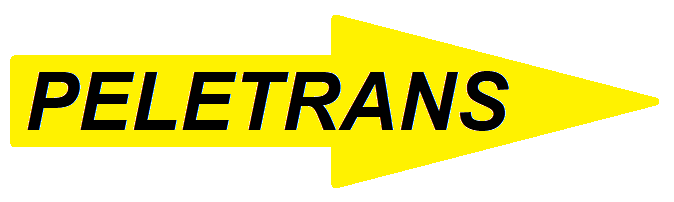 Právní forma:  Telefon:  Email:
Definované výzkumné otázky
Výzkumná otázka 1
Bude podnik v aktuální situaci na trhu konkurenceschopný?
 
Výzkumná otázka 2
Bude podnik po prvním roce fungování schopen vytvářet zisk?
Použité metody
Metoda analýzy
	- Analýza vnějšího okolí podniku
	- Analýza vnitřního prostředí podniku
Metoda komparační
Dosažené výsledky a přínos práce
Strategický plán
		Krátkodobé cíle			Střednědobé cíle		Dlouhodobé cíle
Marketingový plán
		Vliv vnějšího okolí
		Marketingový výzkum
Personální plán
		Pracovní pozice
		Organizační struktura
		Mzdové ohodnocení
 Analýza rizik
	Definice rizik ohrožujících společnost
Výběr vozidel
Dosažené výsledky a přínos práce
Finanční plán
	Vyčíslení nákladů společnosti
	Definování ceny služeb
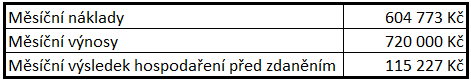 Závěrečné shrnutí
Výzkumná otázka 1:
Bude podnik v aktuální situaci na trhu konkurenceschopný?

	Ano, podle všech analýz a výpočtů podnik konkurenceschopný bude.
 
Výzkumná otázka 2:
Bude podnik po prvním roce fungování schopen vytvářet zisk?

	Pokud bude vše fungovat, jak má a podnik bude bojovat s konkurencí a držet se 	podnikové strategie, nedojde k mimořádným událostem na trhu a vše půjde 	podle plánu, bude podnik ziskový.
Doplňující otázky vedoucí práce
Proveďte řádnou kalkulaci nákladů a vyjmenujte náklady, které se do ní zahrnují.
Doplňující otázky oponentky práce
Uveďte na základe čoho ste stanovil ročné výkony spoločnosti a potrebu zamestnancov?

Vyjadrite sa podrobne k slabým stránkam Vašej BP.

Stanovte Bod zvratu vo Vašom ”fiktívnom” podniku.

Stanovte hrozby a príležitosti podnikania v doprave EU.
Děkuji za Vaši  pozornost.